Дорогой длинною…
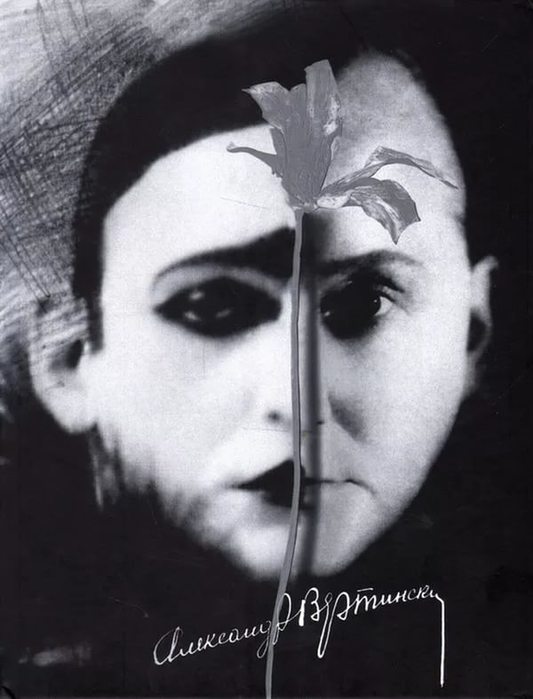 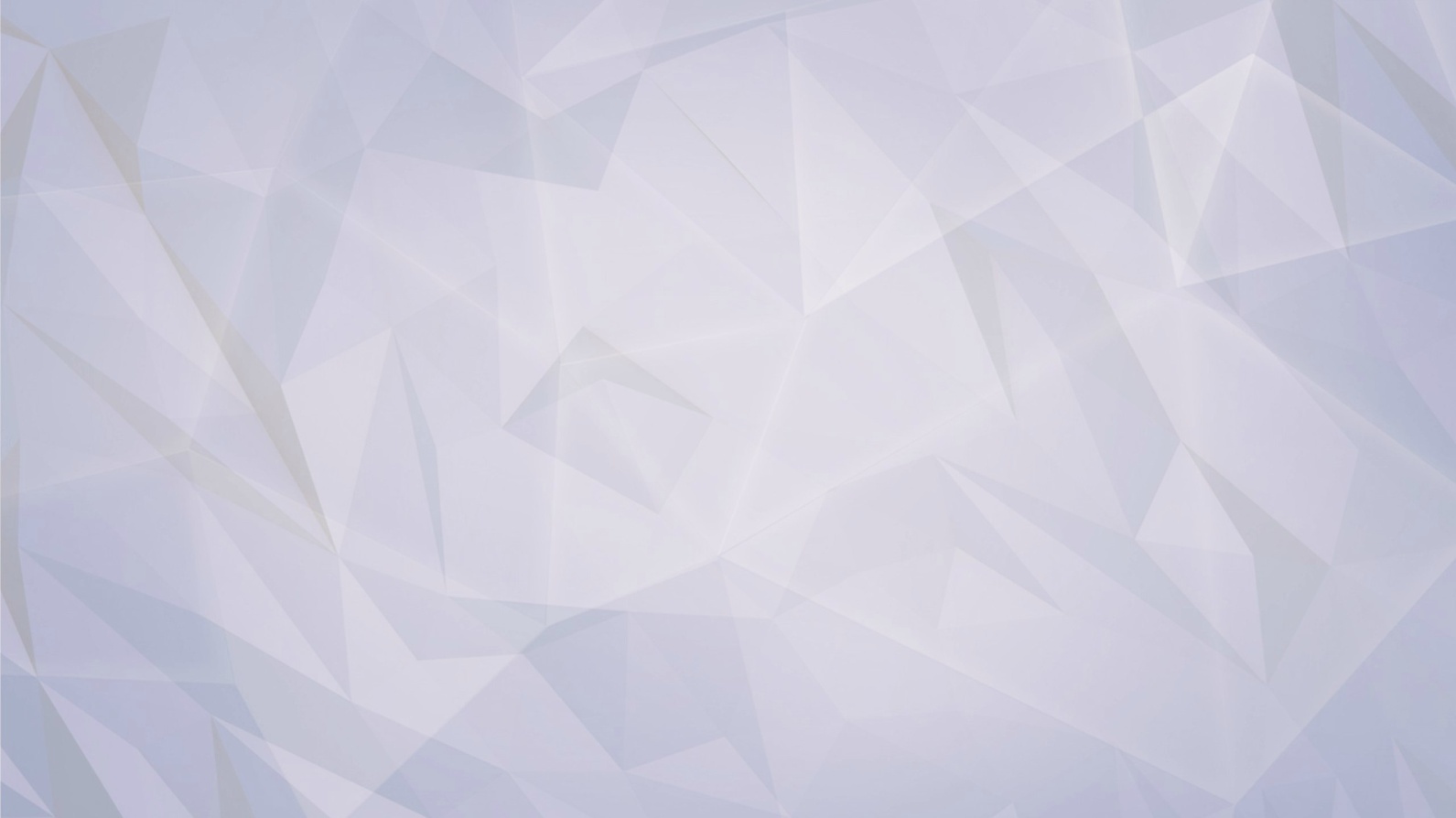 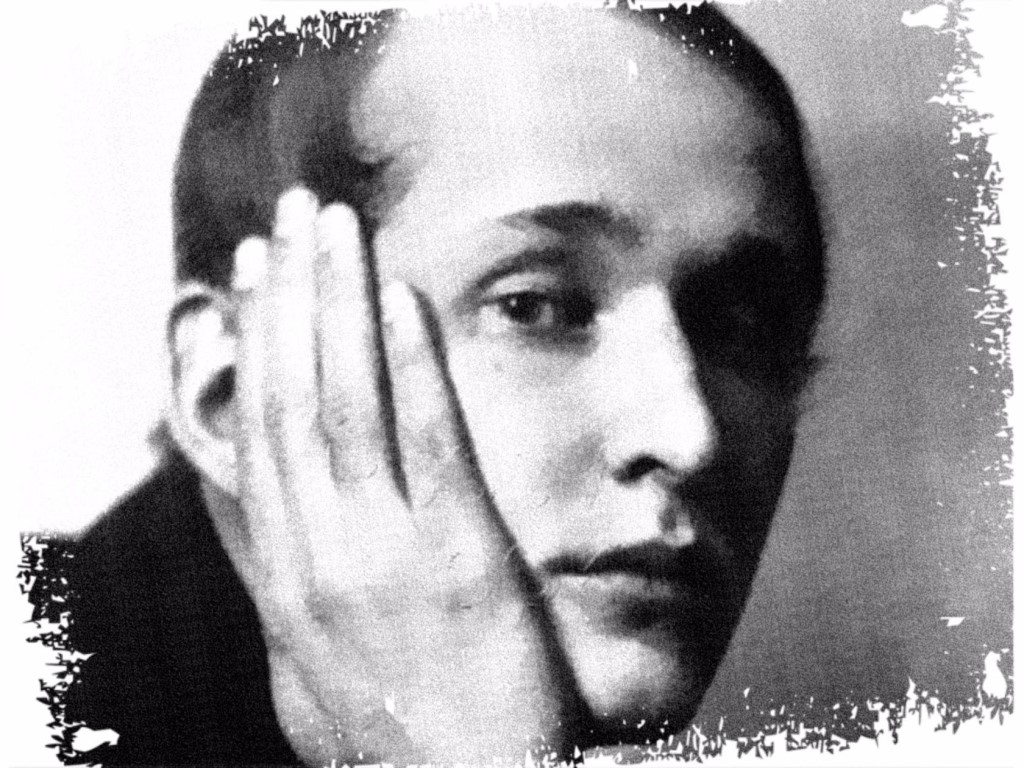 Я знаю, даже кораблям Необходима пристань. Но не таким, как мы! Не нам, Бродягам и артистам!                                                                                                                             Александр Вертинский
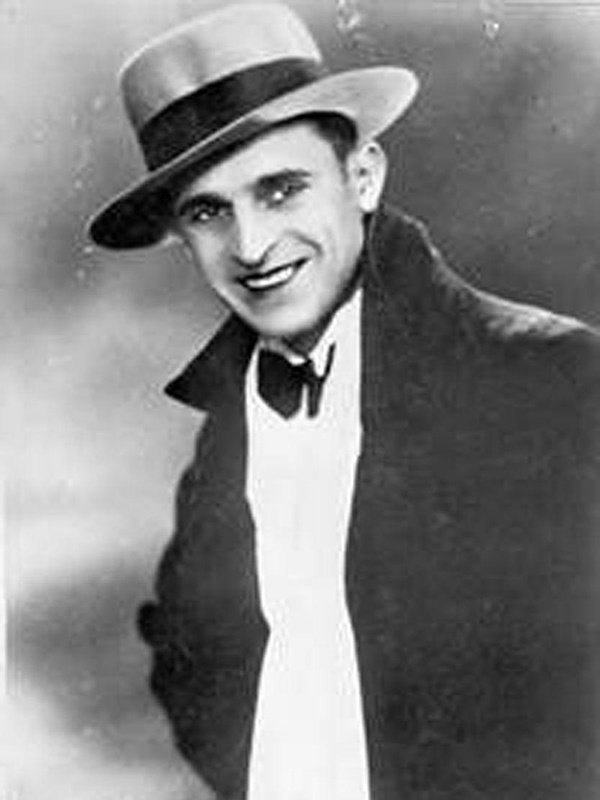 Всякий раз, выходя на сцену, я волнуюсь и говорю себе: - А если сегодня все отпущенные мне аплодисменты – кончились? Вдруг я уже получил все заслуженное… и больше не получу ни одного хлопка? Может быть, поэтому – я так волнуюсь перед каждым выступлением…
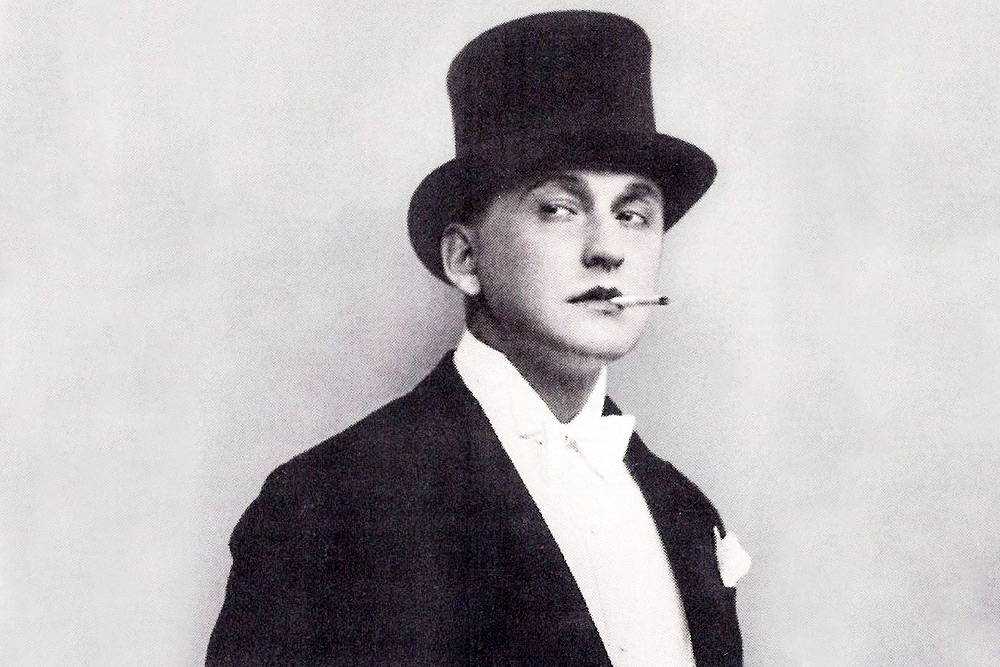 Александр Николаевич Вертинский родился в 1889 году в Киеве в семье частного поверенного. После смерти родителей мальчик воспитывался в семье его тетушки. В 1898–1902 годах Саша учился в Киевской 1-й гимназии (позже – Императорская 1-я Александровская гимназия), Киевской 4-й гимназии.Шестнадцатилетним юношей Вертинский начинает сценическую деятельность в киевских любительских и профессиональных театрах. В 1912 году в газетах и журналах появляются его первые литературные произведения. В этом же году он переезжает в Москву и впервые снимается в кинематографе.
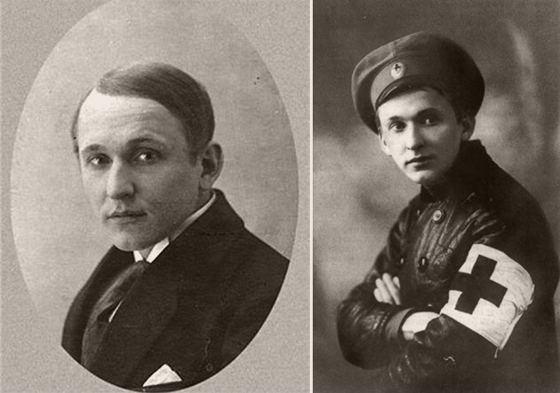 Вначале Первой мировой войны Вертинский добровольно уходит на фронт и два года служит медбратом в санитарном поезде №68. Александр Николаевич вспоминал: «Поезд ходил от фронта до Москвы и обратно. Мы набирали раненых и сдавали их в Москве, а потом ехали порожняком за новыми. Работали самоотверженно. Не спали ночей. Обходили вагоны, прислушивались к каждому желанию, к каждому стону раненого. Да, мы отдавали раненым все – и силы свои, и сердца. Расставаясь с нами, они со слезами на глазах благодарили нас за уход, за ласку, за внимание к их несчастной судьбе. За то, что спасли им жизнь. И в самом деле – случалось, что делали невозможное. Работы было много. Мы часто не имели даже времени поесть. Людей тогда не щадили на войне…»
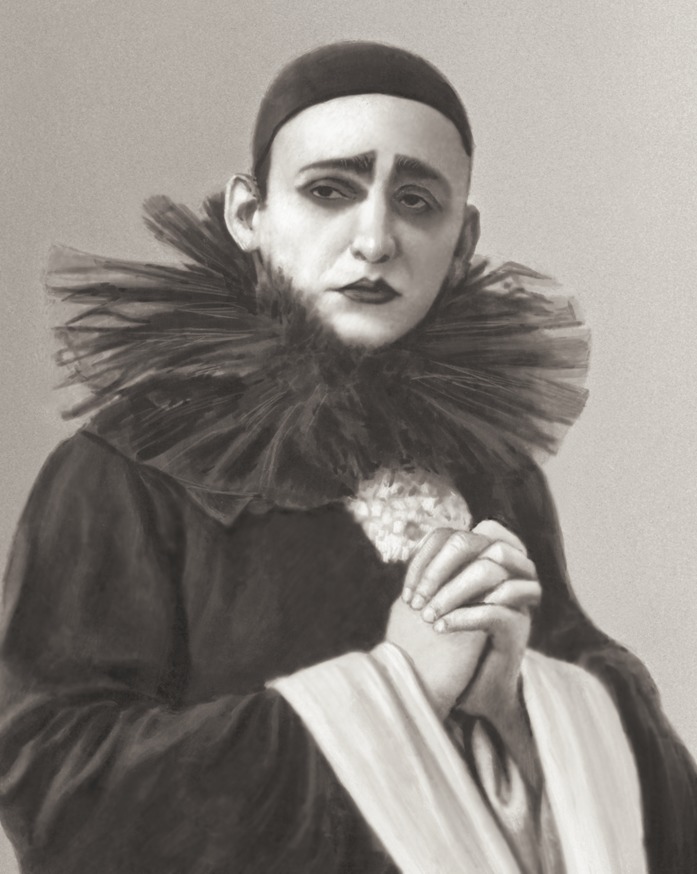 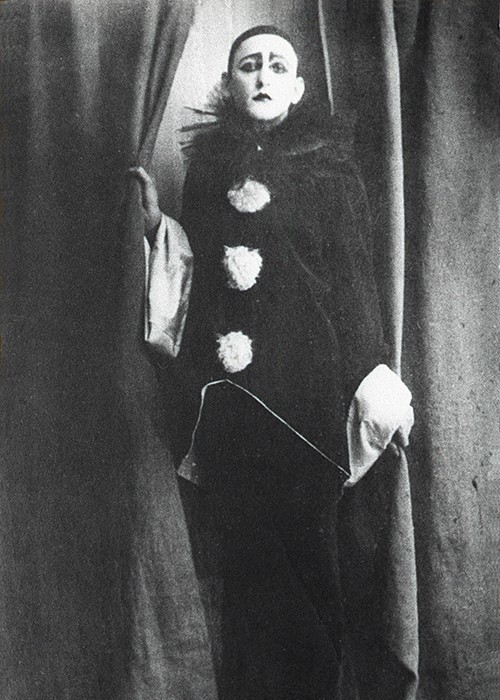 Вернувшись в Москву, Александр Вертинский появляется на эстраде театра Арцыбушевой в костюме Пьеро, с трагической маской на лице и поет «ариетки» – «печальные песенки». Его голос обладал особыми нюансами выразительности, оттенками лирической грусти и неожиданно горького сарказма. Создатель совершенно уникального жанра, никогда до него ранее не бывавшего на русской сцене, Вертинский сочетал в себе талант артиста, певца, поэта и композитора. Отточенная экспрессия рук, особая скупость жеста, четкое произнесение слов, грассирующее «р» и само драматическое построение каждой песни-новеллы создавали на сцене магнетическую привлекательность Пьеро.
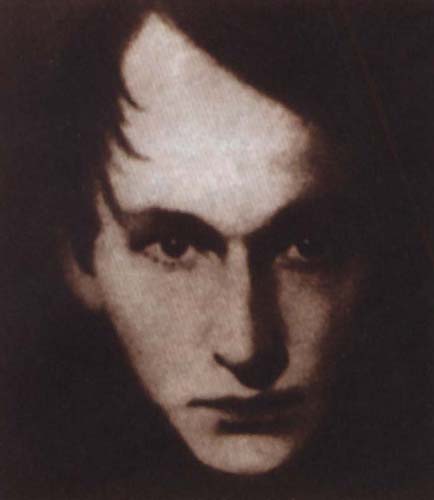 В 1917 году расстрел большевиками александровских юнкеров, защищавших Москву, произвел огромное впечатление на Вертинского. Он пишет песню «То, что я должен сказать».Артист исполнил ее, повязав траурную креповую ленту на рукаве. Был эффект разорвавшейся бомбы! Люди плакали, кричали.          «Я не знаю, зачем и кому это нужно,            Кто послал их на смерть недрожавшей рукой,            Только так беспощадно, так зло и не нужно            Опустили их в Вечный Покой…»После ультиматума чекистов не исполнять это произведение Вертинский уезжает на юг в расположение Белой армии и в 1920 году покидает Россию.
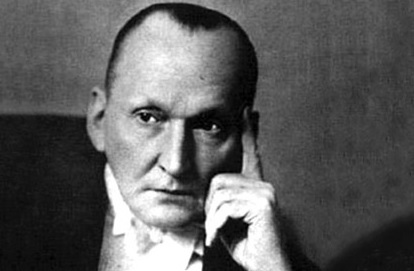 За границей в 1921-1922 годах Вертинский выступает в Турции, Румынии, Бессарабии, в 1923-1927 годах – в Польше, Австрии, Венгрии, Германии. С 1927 по 1934 год живет во Франции, гастролирует в Италии и Англии. С 1934 по 1935 год выступает в США, где в Нью-Йорке на его концерте на почетных местах сидели Балиев, Мясин, Фокин, Шаляпин, Рахманинов, Марлен Дитрих, Бинг Кросби. После этого была шанхайская эмиграция.
Воздетые вверх руки Вертинского молили уже не о радости души, а о спасении России. Ностальгия стала его музой. Песни превратились в маленькие баллады. Персонажи этих песен – клоуны и кокаинистки, танцовщицы кабаре и кинозвезды, капризные дамы в шикарных манто и бродяги, артисты и сутенеры, пажи и лорды. Все они любят, страдают, мечтают о счастье, тоскуют, стремительно гонятся за жизнью и рыдают от ее пощечин.Артист теперь стоял перед публикой, одетый во фрак, ослепительно белую манишку и лаковые туфли. Его мастерство было виртуозным. Вертинского называли «Шаляпиным эстрады», «сказителем русской сцены».
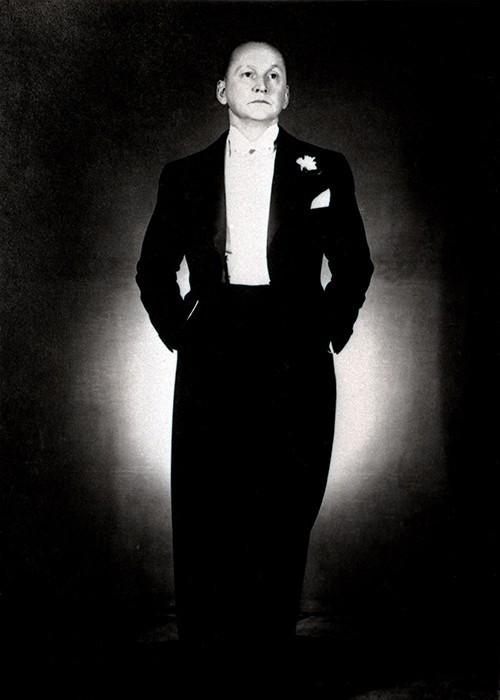 …И тогда с потухшей елки тихо спрыгнул желтый АнгелИ сказал: «Маэстро бедный, Вы устали, Вы больны.Говорят, что Вы в притонах по ночам поете танго.Даже в нашем добром небе были все удивлены».И, закрыв лицо руками, я внимал жестокой речи,Утирая фраком слезы, слезы боли и стыда.А высоко в синем небе догорали Божьи свечиИ печальный желтый Ангел тихо таял без следа.1934Париж
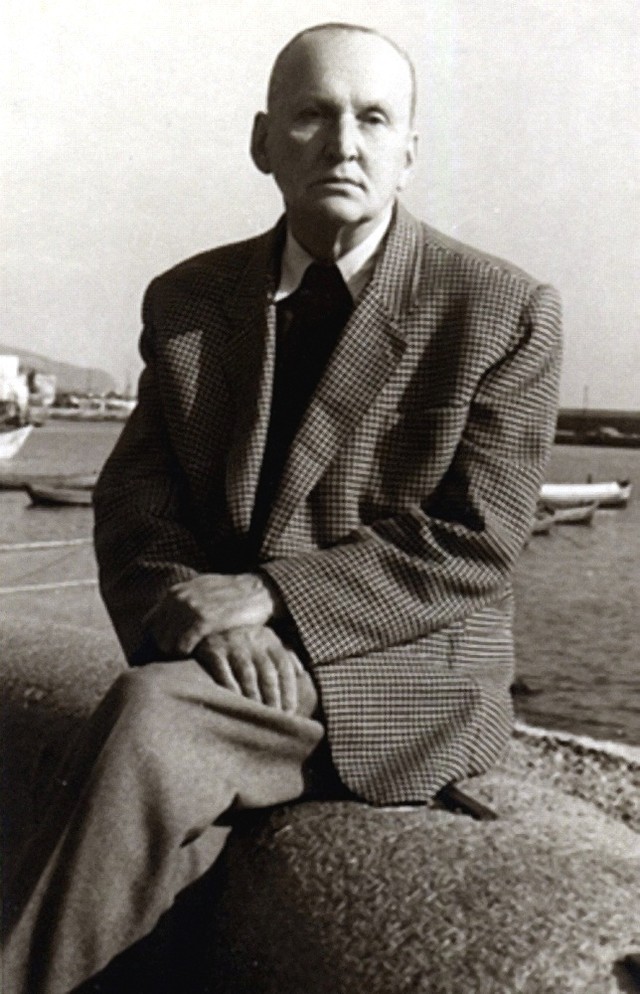 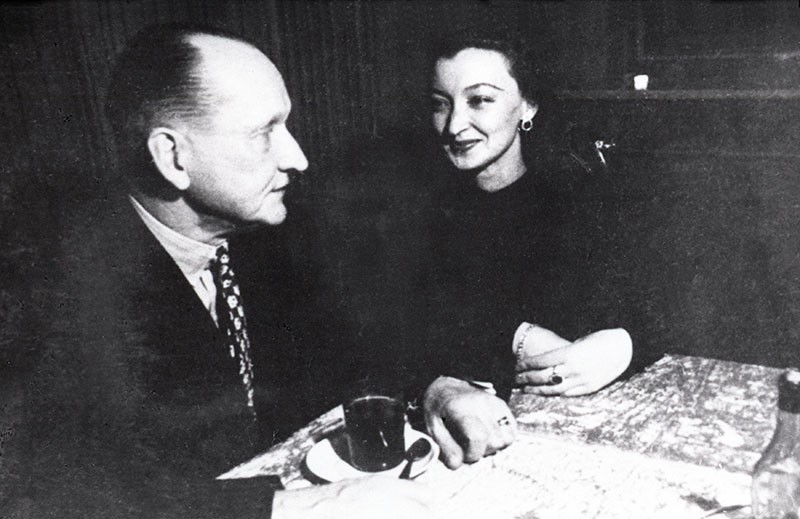 В 1940 году после концерта в шанхайском ночном клубе «Ренессанс» Вертинский познакомился с очаровательной Лидией Циргвава. Девушка родилась в Харбине, где в двадцатых годах проживало множество эмигрантов из бывшей Российской империи, работали русские рестораны, выходили газеты, для детей были открыты русские школы.Вертинскому с первого взгляда понравилась Лидия. Женихом и невестой они оставались всего один год. Их роман протекал, преимущественно, в письмах. Бракосочетание Александра Вертинского и Лидии Циргвава состоялось 26 апреля 1942 года в Кафедральном соборе в Шанхае.
Лидия Вертинская писала: «Александр Николаевич всегда держал меня во власти своего обаяния, таланта и своей ни на кого не похожей индивидуальности. Я всю жизнь была влюблена в Вертинского, в этого замечательного и очаровательного человека, в его неповторимое искусство, изумительные песни. Образ Вертинского, звучание его голоса, песен всегда в моей душе».
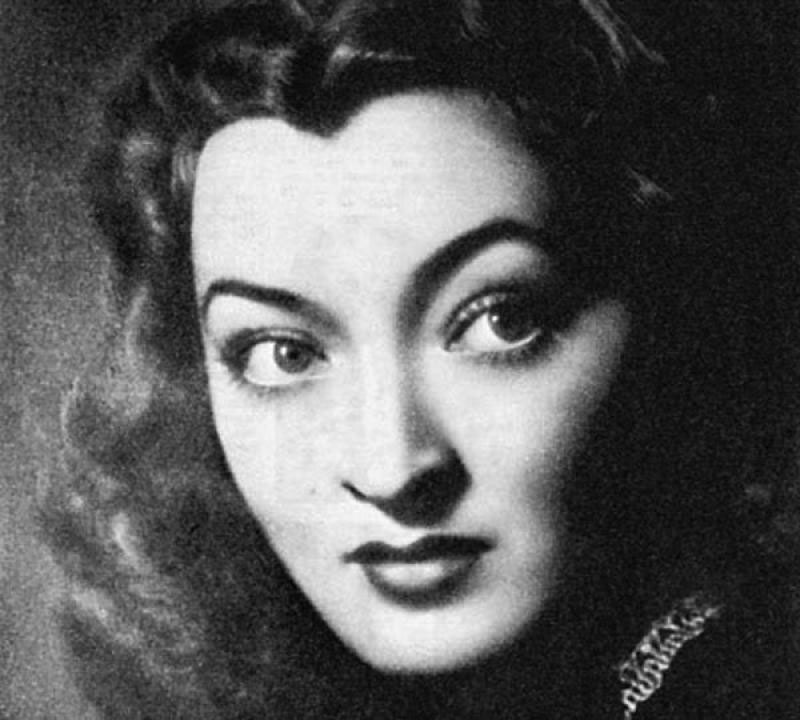 После начала Второй мировой войны на вершине своего успеха артист уже от имени своей семьи написал советскому правительству: «Жить вдали от Родины теперь, когда она обливается кровью, и быть бессильным ей помочь – самое ужасное… Пустите нас домой».Когда Вертинские с маленькой Марианной приехали в Россию, певец давал много благотворительных концертов в пользу солдат-калек и детей-сирот. Он пел во всех русских глубинках, веря, что его песни отогревают сердца людей. Здесь с полной отдачей сил и таланта пропел он последние годы своей жизни.
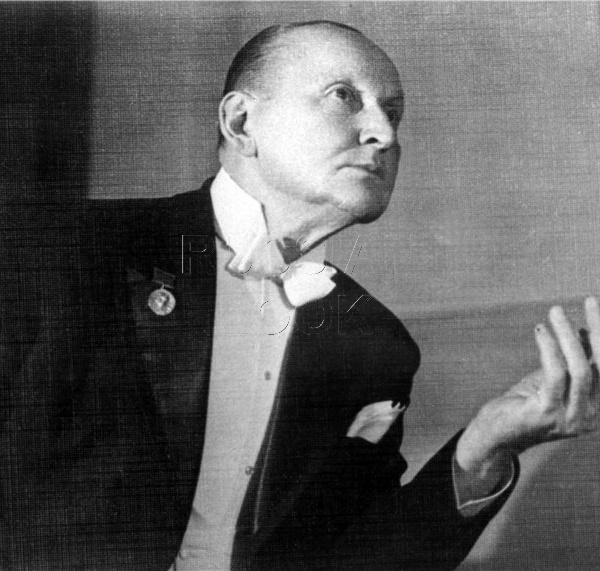 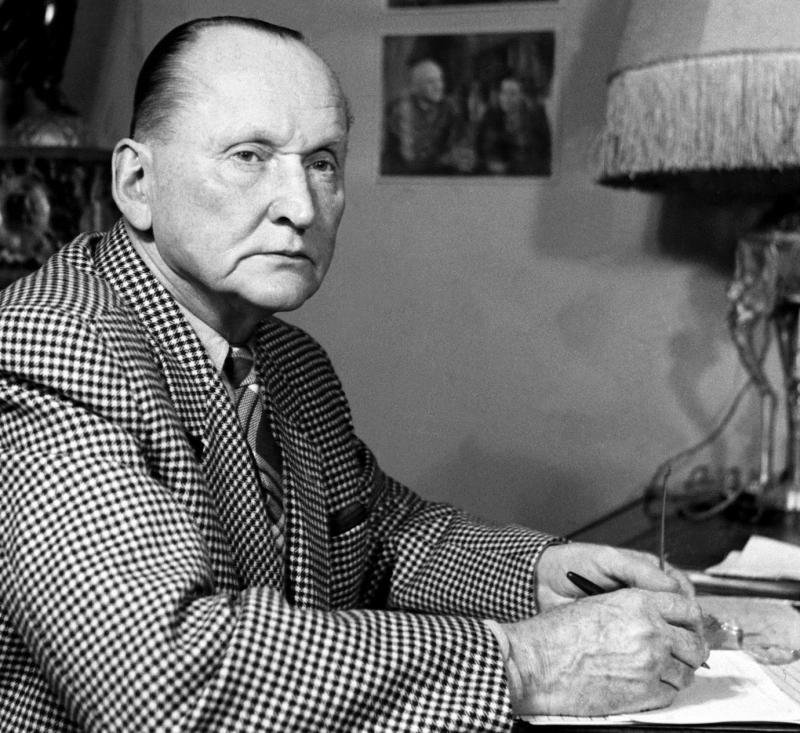 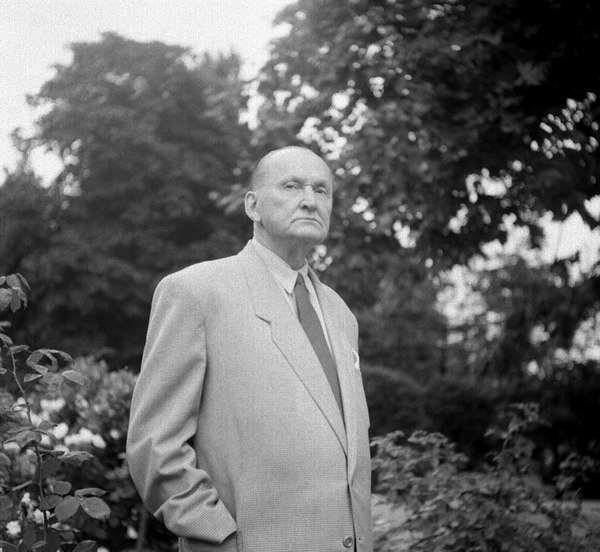 Как жаль, что с годами уходит Чудесный мой песенный дар. Как жаль, что в крови уж не бродит Весенний влюбленный угар.И вот, когда должно и надоВесь мир своей песней будить, Какого-то сладкого ядаУже не хватает в груди…И только в забытом мотиве, Уже бесконечно чужом, В огромной, как век перспективе Мне прошлое машет крылом.1950-е годы.
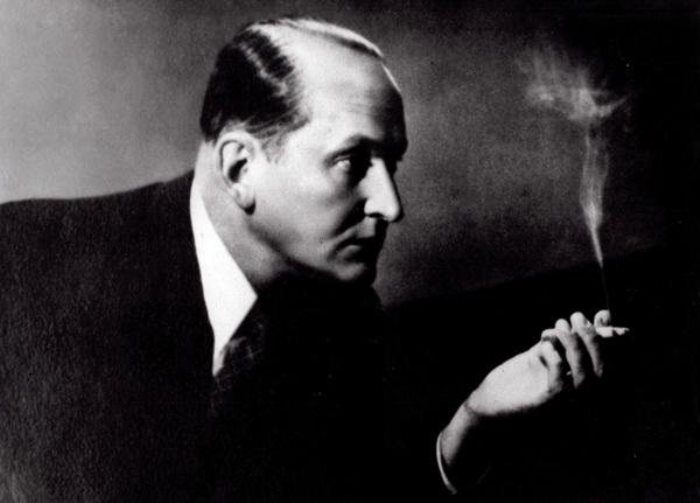 Имя Вертинского – легенда. Его песни так и не окрасились революционным или советским пафосом. Его поэзия, музыка, пение – это шедевр эпохи русского декаданса, последняя звезда на небосклоне Серебряного века России.     «И в хаосе этого страшного мира,      Под бешеный вихрь огня      Проносится огромный, истрепанный том Шекспира      И только маленький томик – меня…»
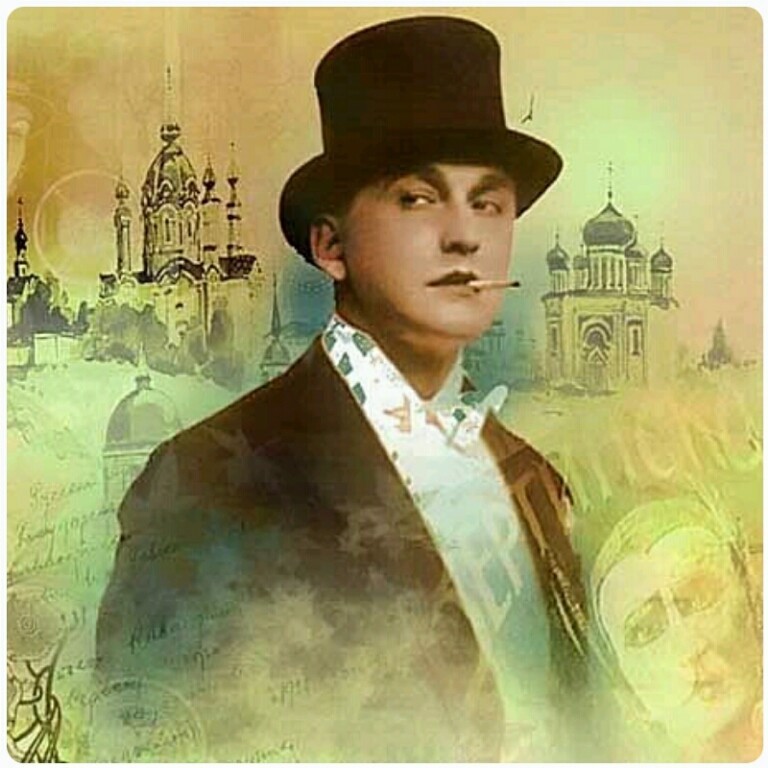 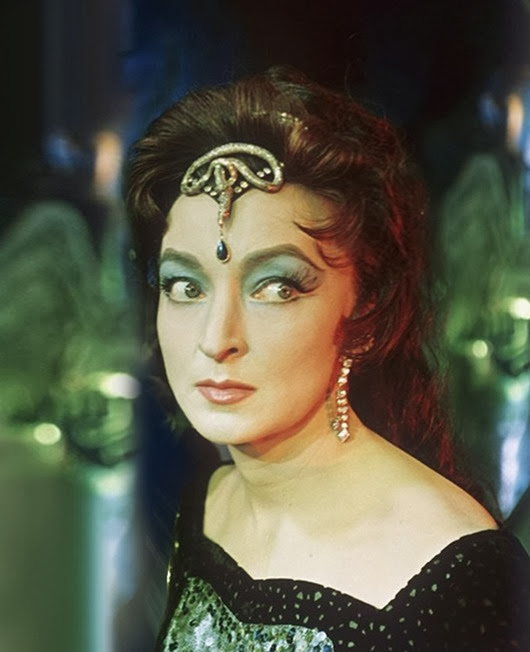 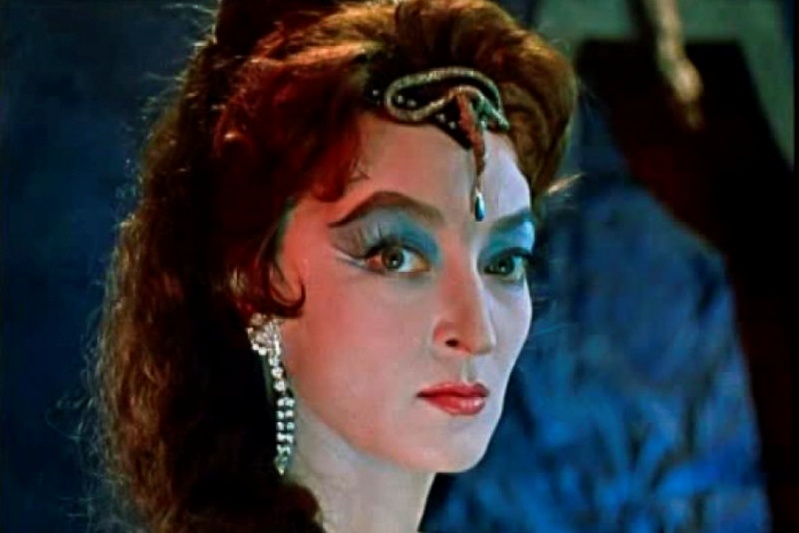 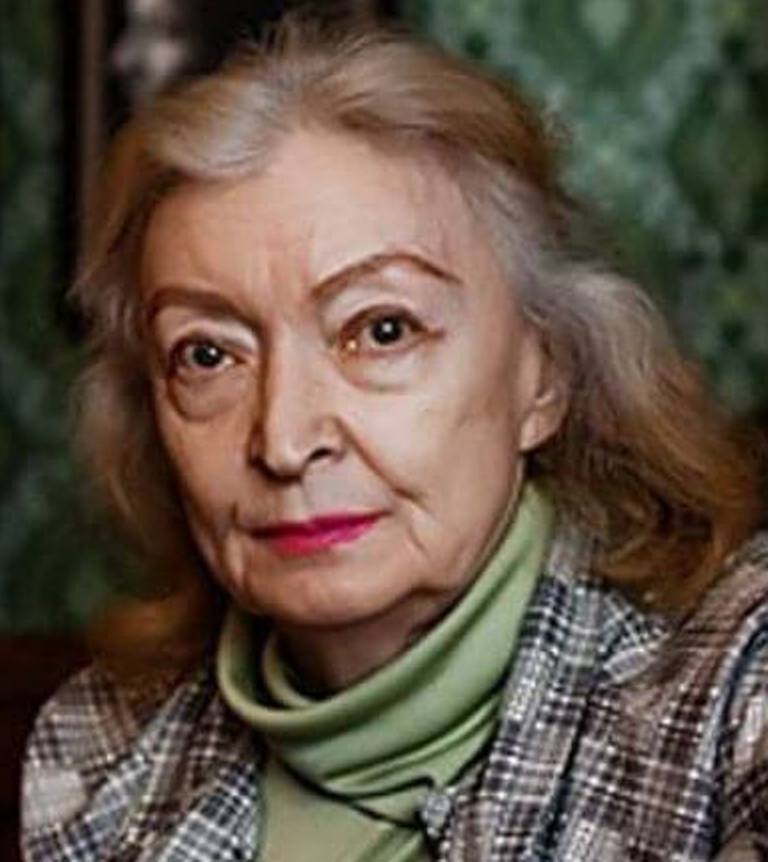 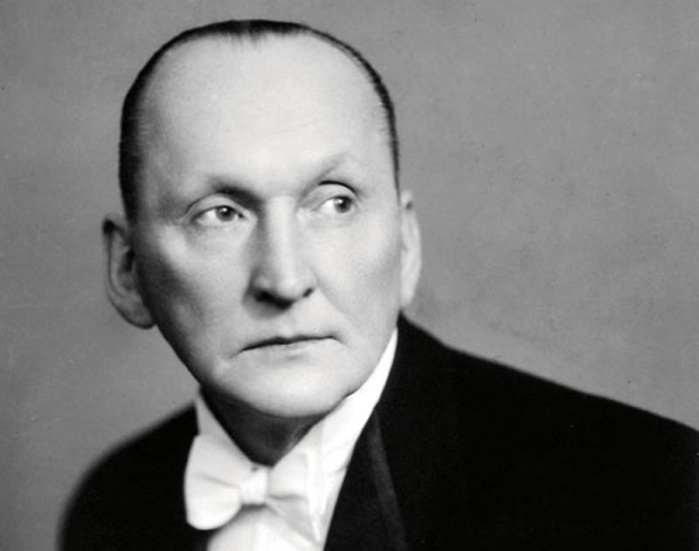 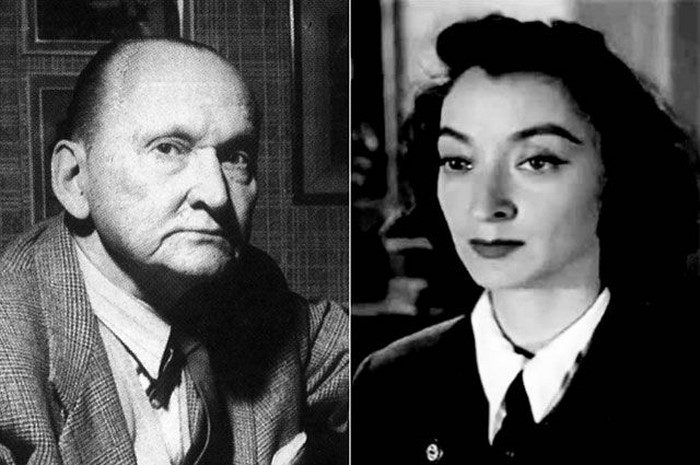 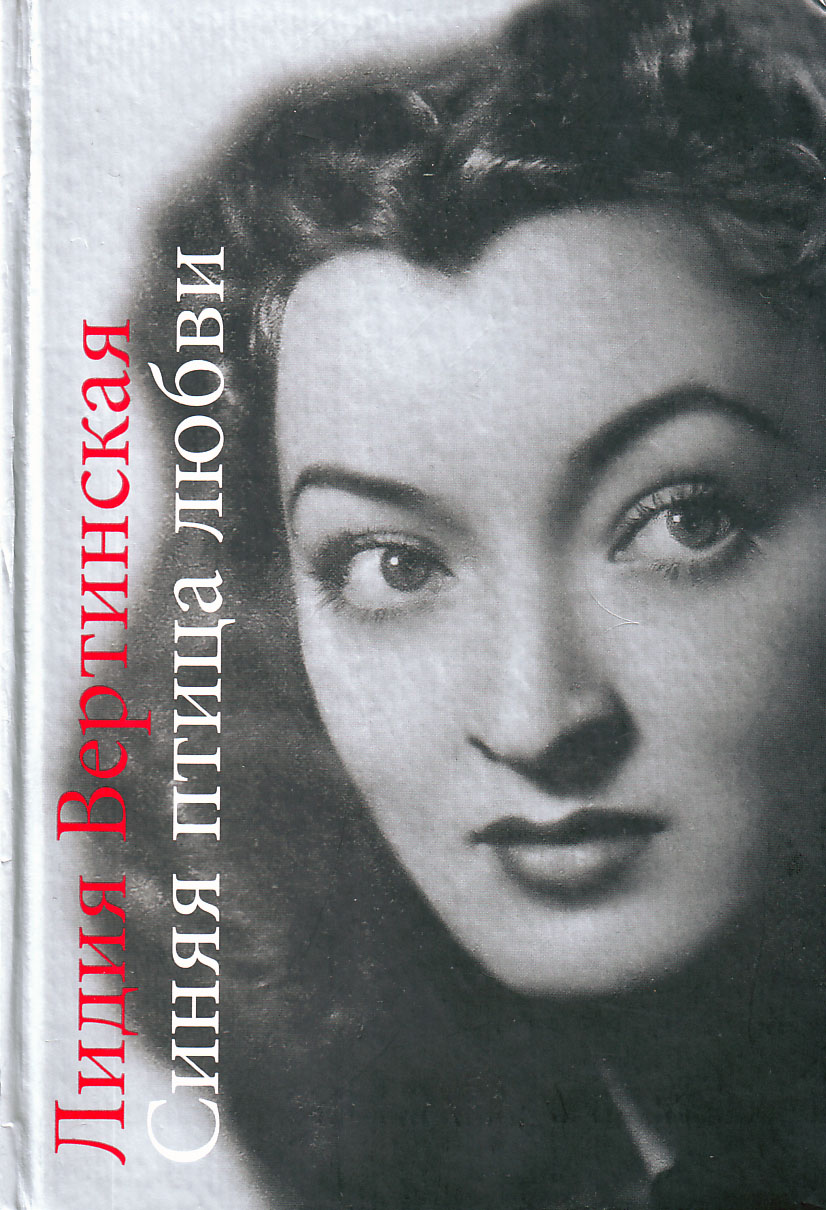 85.3В358Вертинская, Лидия Владимировна. Синяя птица любви : [мемуары] / Лидия Вертинская; вед. ред. Л. К. Лузгина. - Москва : Вагриус, 2004. - 464 с. : фот.
Совсем юной девушкой Лидия вышла замуж  в Китае за «певца Серебряного века» Александра Вертинского, когда долгие странствия эмигранта, начавшиеся в 1919 году, завершались. Он называл ее «белой птицей Спасения», своей «иконкой». В течение пятнадцати счастливых супружеских лет Вертинский писал жене бесчисленные письма из «гастрольных ссылок», полные любви, нежности и заботы о дочерях – Марианне и Анастасии, ставших впоследствии звездами отечественного кинематографа.После долгих размышлений Лидия Вертинская решилась опубликовать переписку с мужем и рассказать о нем – замечательном артисте, родоначальнике блистательной творческой династии.
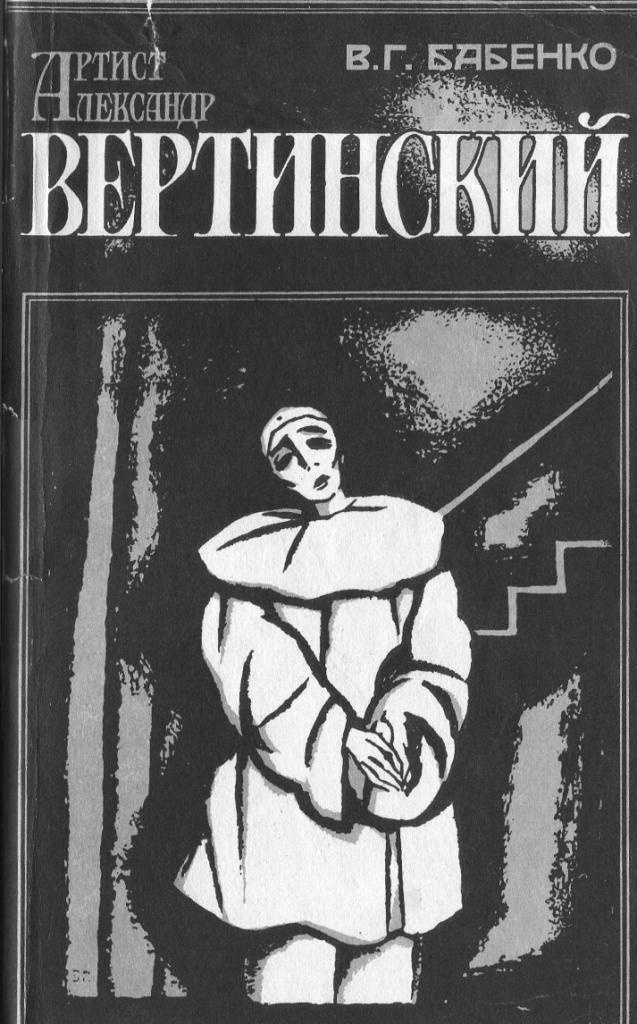 85.33(2)Б124Бабенко, Владимир Гаврилович. Артист Александр Вертинский : материалы к биографии, размышления / В. Г. Бабенко. - Свердловск : Изд-во Уральского ун-та, 1989. - 144 с.
Имя А. Н. Вертинского (1889-1957) пользуется в нашей стране заслуженной любовью и популярностью. Но сведения об артисте читатель может найти только в небольших статьях, заметках, воспоминаниях. В настоящей книге сделана попытка последовательно рассказать о жизни и творчестве Александра Вертинского.
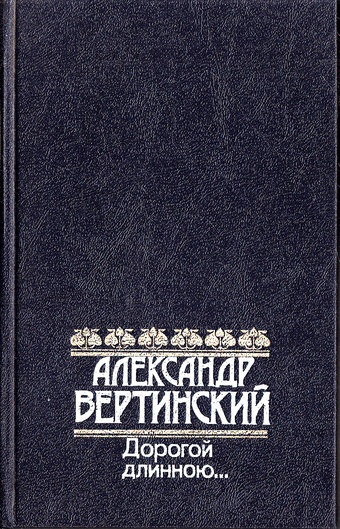 84(2Рос=Рус)6В358Вертинский, Александр Николаевич. Дорогой длинною... : стихи, песни, рассказы, зарисовки, размышления, письма / А. H. Вертинский; послесл. К. Рудницкого. - Москва : Правда, 1990. - 572 с. : фот.
В настоящее издание включены воспоминания, стихи и песни, рассказы и письма А. Н. Вертинского – поэта, композитора, артиста, человека незаурядной судьбы.Мемуары дают читателю вполне реальное представление о детстве, юности, первых шагах в искусстве А. Вертинского, о горести эмигрантских скитаний, о его тяге к отечеству, о возвращении на «милую навеки» родину после двадцатитрехлетнего странствия по свету.
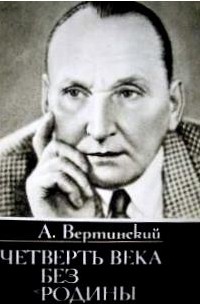 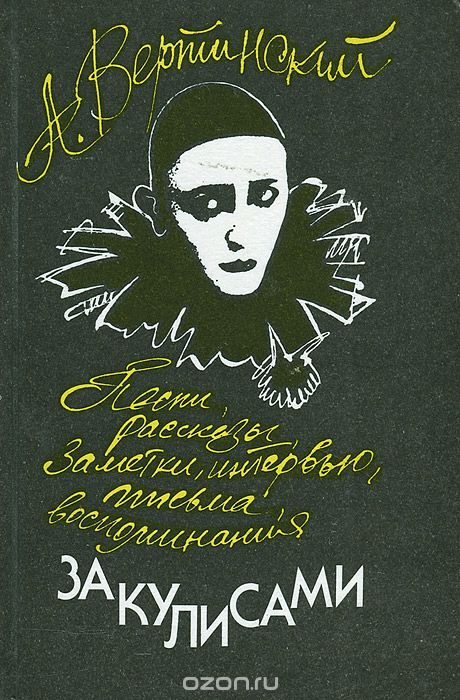 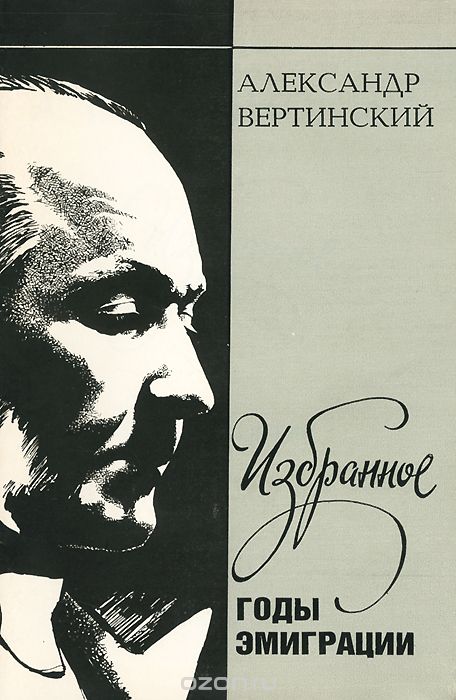 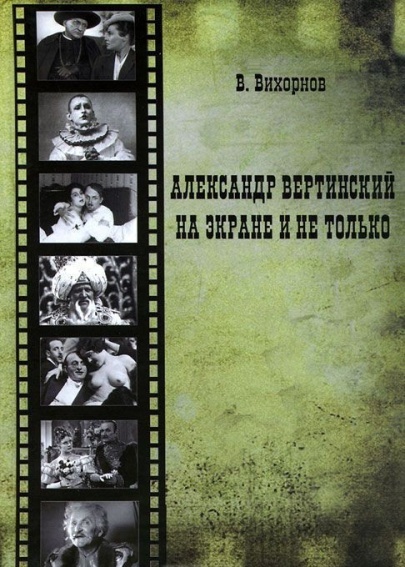 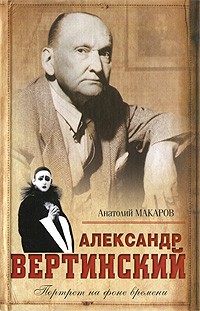 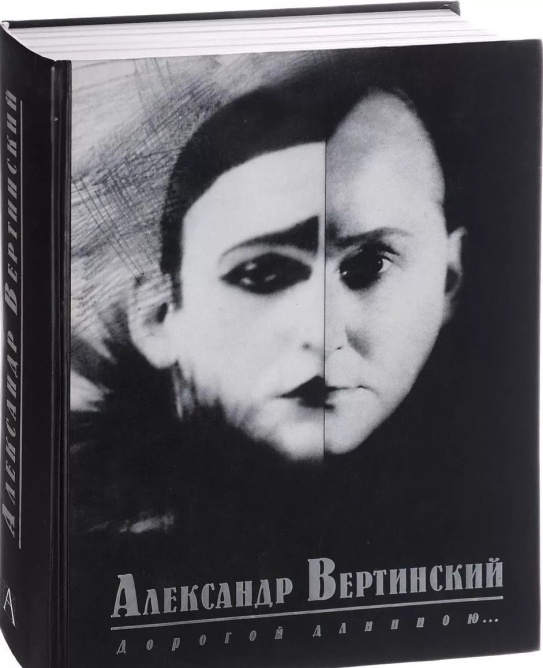 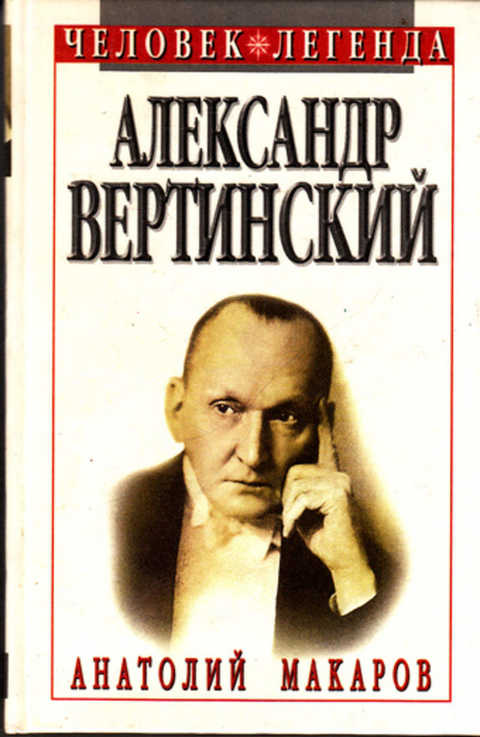 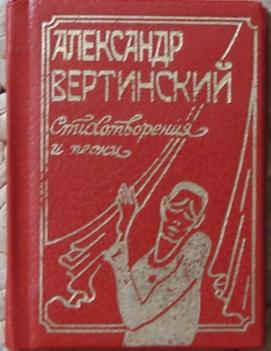 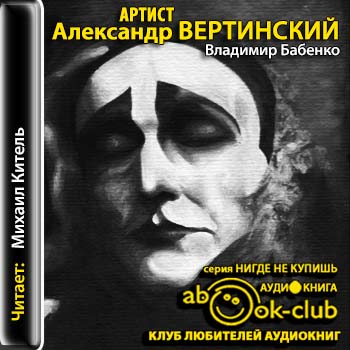 Он был уникальным человеком – Александр Николаевич Вертинский. Добрый, невероятно широкий, любил детей, никогда не был мелочным. А еще он был очень талантливым и скромным.Счастье ли, если человек рождается талантливым? И счастье, и несчастье. Это в любом случае испытание для человека, тяжелейшее…                                                                                                                                                                  Анастасия Вертинская
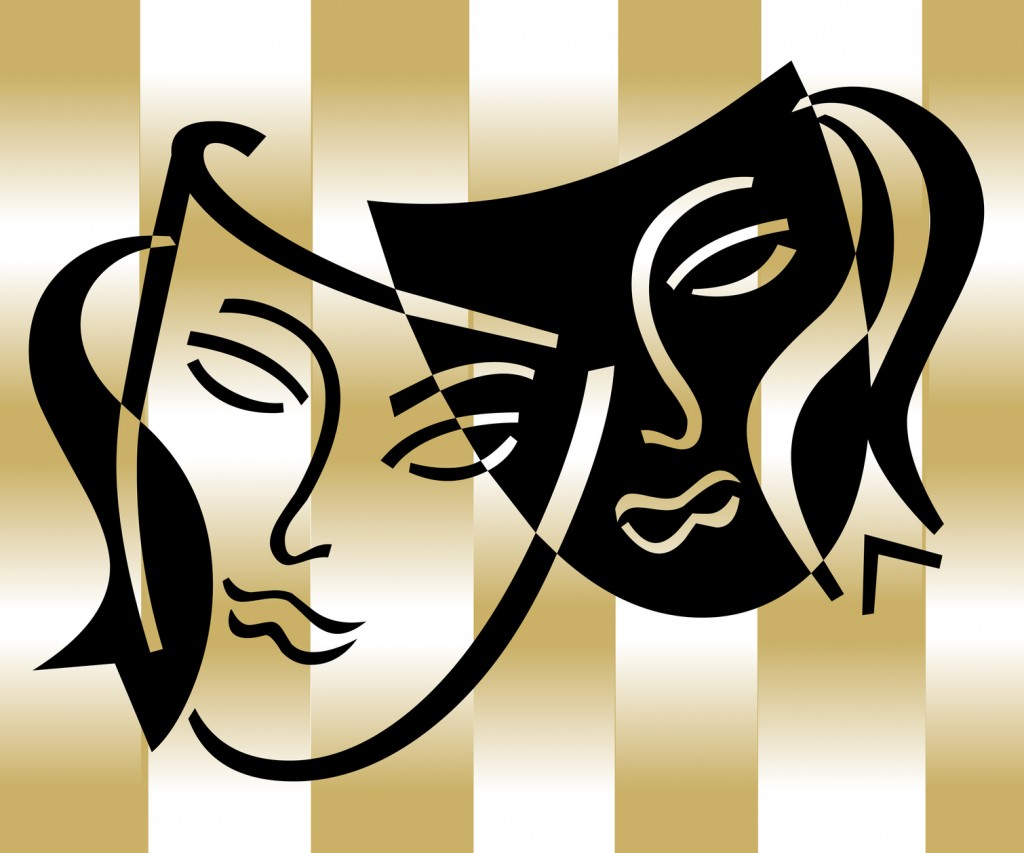